BRIDGE FORMATION STAGE
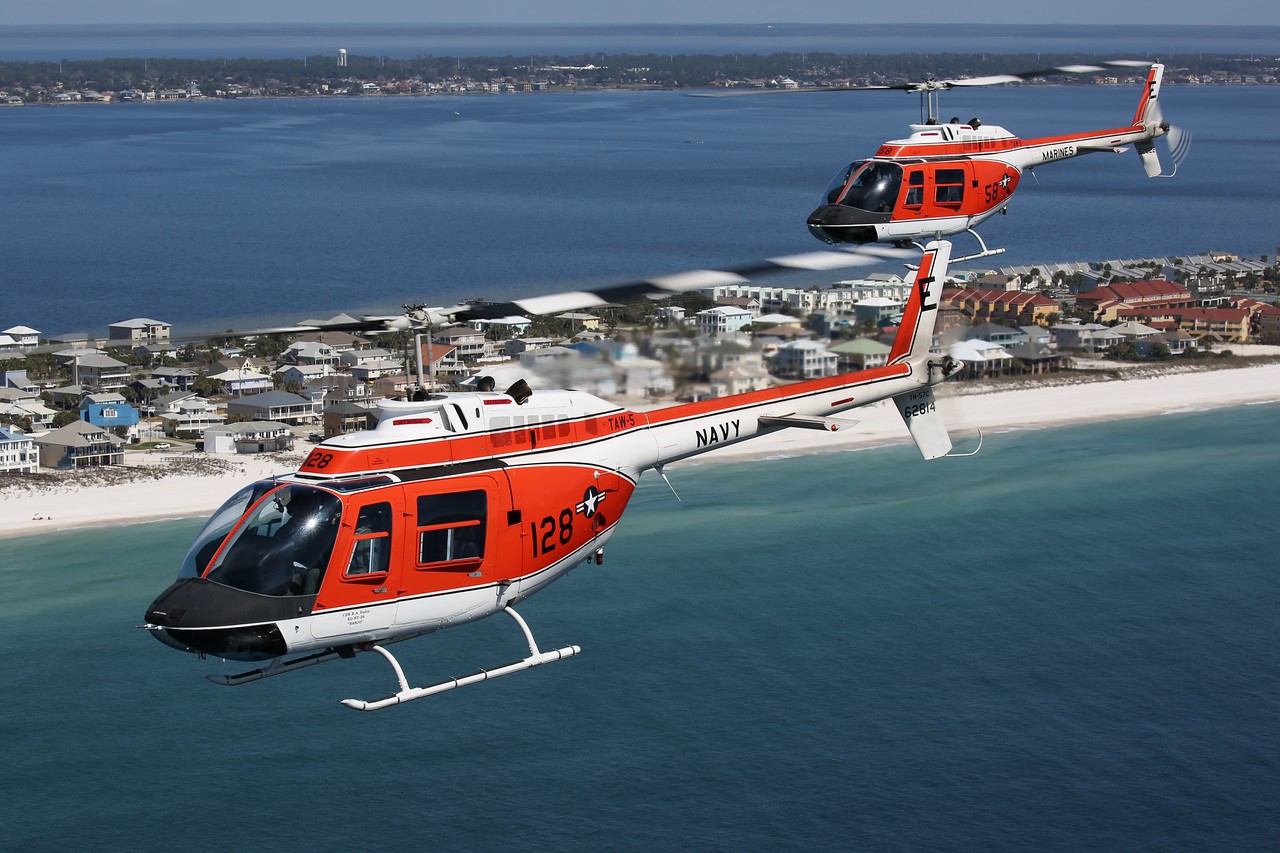 1542.156F Updated 14JUN2023
Bridge Syllabus Events
IP led “Walk Through”
Conducted during FRM4001 brief
FRM3001
Sim event with CI. 
First look at formation maneuvers with a Lead (recorded videos)
FRM4001/4002
Standard flights with the formation maneuvers per grade card
FRM4003
Section Low Level Flight 
Usually paired with FRM4002 (Florala Out-and-In)
FRM4101A and FRM4102A Capstone
Out and in profile
Bridge Capstone Events
Possible FRM4101/FRM4102 Destination Options
Mobile, AL
Andalusia, AL 
Stennis, LA
Pascagoula, MS 
Tallahassee, FL
Gulfport, LA
Gulf Shores, AL
Montgomery, AL
Dothan, AL
Formation Capstone Destinations
Crews should utilize a location to provide an out and in
Crews can utilize other airports/LZs along the route for formation landings
Crews will stay within 150nm/2hr legs
KMGM
Montgomery, AL
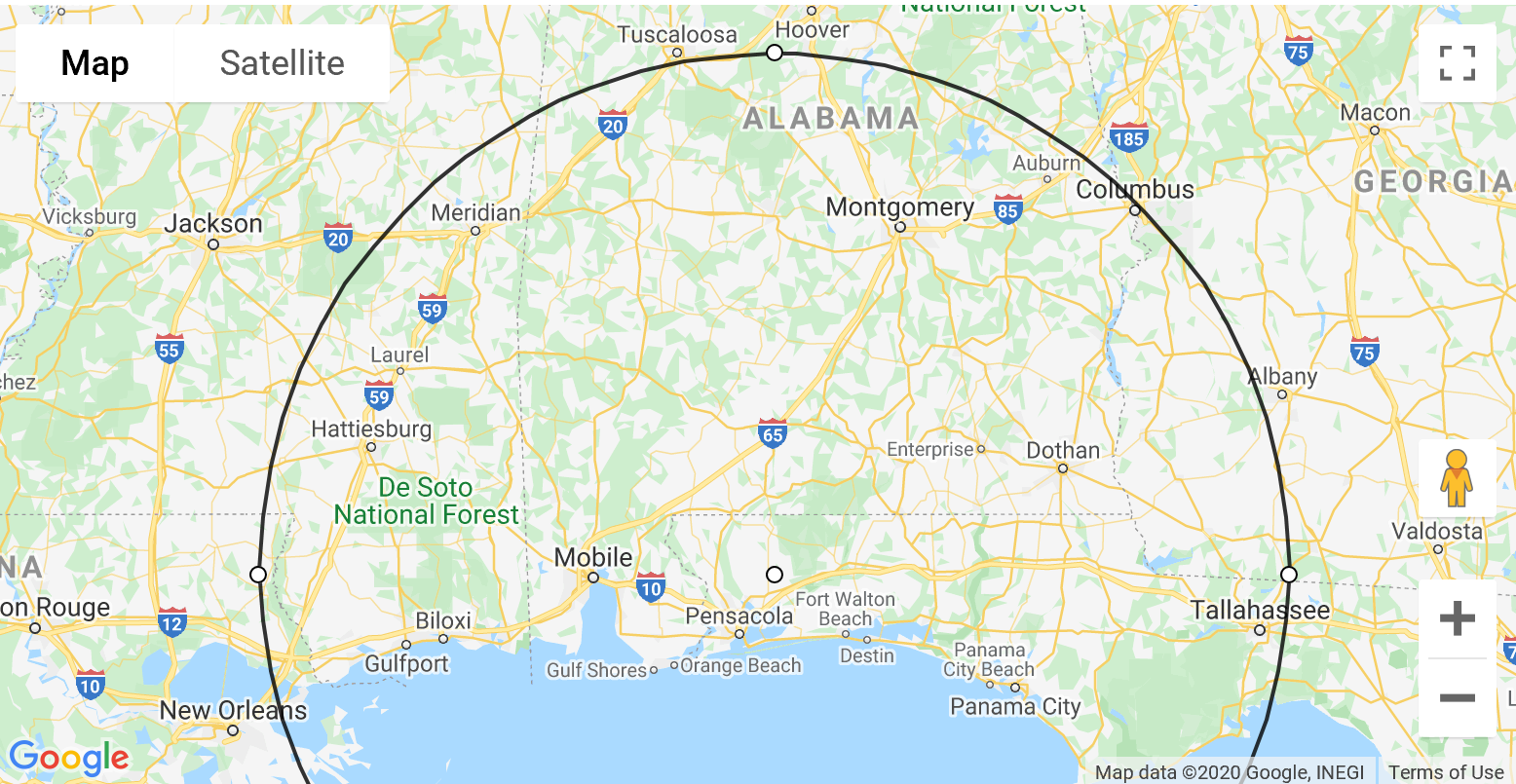 KMOB / KBFMMobile, AL
KDHN
Dothan, AL
KGPT
Gulfport, LA

KHSA
Stennis, LA
KTLH
Tallahassee, FL
KJKA
Gulf Shores, AL
Capstone Block MIF/ Graded Items
Flight Event
Overall Intent
Demonstrate how a formation executes an out and in profile
Emphasize CRM between the crews in the formation
Prepare a route using MPS and the appropriate charts with multiple visual checkpoints
SNAs will use the shell PowerPoint brief on JMPS computers (similar to fleet style brief).
Builds smart packs, print JMPS route, and LZ diagrams
Use the Shell Powerpoint labeled: “forms brief 2.0.ppt” 
SNAs will add CPs for their desired route and LZs. Also, update the basic “RED” information
SNAs shall contact the squadron Form Stage Lead or the scheduled instructor for the event
Briefs are located at \\c27audtwhtgp01\Student Folder
SNA’s may use other students’ briefing products as a starting point
Mission Brief lead by SNAs
Proposed Capstone Simulated Mission Types
Two options for mission profiles are listed below. Each squadron STAN department can further refine their level of detail for planning and expand the mission sets below with new ideas. Two main options:
Main Option - Logistics in a conflict zone: TW5 aircraft are directed to support NATO operations in support of Blukranian forces. LZs and FOBs have been created and surveyed to allow air assets to bring in supplies and move injured personnel. The assigned assets will  provide armed surveillance and reconnaissance and theater mobility to and from designated LZs from KNDZ, as well as provide transportation for injured personnel to safer FOBs for medical assistance.
B/U Option - Generic cross country flight: Similar to a fleet squadron transferring to a different base for an exercise, work-up, etc. Recommend including Wx/IIMC scenario resulting in individual approaches or EP scenarios requiring to “PEL to an airfield.”
Event Key Points
Task delegation
SL should distribute tasks for both lead and wing to perform
Cover during brief but can be coordinated in the air
Fuel consideration
Set Jokers and a Bingo
Conduct fuel checks
Pass “Fuel States”
Congested airspace
Wing will always get ATIS away from KNDZ
Designate one a/c to conduct CTAF calls

Comms plan
Cover who will take what calls/monitor which frequencies
Keep a Tac Freq (BTN 18, 249.9, 246.8)
Route development
Sectional and JMPS
Use GTN and input planned route
LZ/Airfield
Utilize destination diagram
SWEEP checks in flight
Conduct low approach
Contingencies and Possible Scenarios
System Degradations
Demonstrate Go/No-Go’s
Possible Scenarios: 
One A/C lost comms
Bent GTN (no VHF/XPDR)
Wx
Cover procedures to either circumnavigate or divert
Possible Scenario:
Bad wx on route resulting in divert to a different airfield 
IIMC
FTI procedures (ie. Fan break up)
Possible Scenario
Execute the break up
Coordinate with ATC
Pick up an approaches into destination



EPs/Bird Strike
FTI/Natops Procedures
Possible Scenario
Wing has an engine fire
Wing handles the EP internally and then calls for a lead change
The good aircraft inspects the EP aircraft
The section determines where to land
Down aircraft
FTI procedures
Set altitude blocks/standoff as briefed
Possible Scenario
A/c (either internal or external) goes down at an airfield
Set pre-briefed blocks
Cover On-scene commander checklist
Land to assist
Contingencies and Possible Scenarios
SAR Scenario
Pop-up tasking to prosecute a search and rescue
Delegate responsibilities
One aircraft assumes OSC
Other aircraft conducts search pattern and rescues survivor(s) 
OSC – Conducts OSC checklist, establishes bingo to hospital/nearest refuel location, gives information to SRU
SRU – Conducts search pattern and rescues survivors
Fuel Management
Be able to calculate a bingo fuel in flight using groundspeed, distance, and fuel burn rate (27 gph)
Ex. At Bay Minette, determine fuel required to get to Stennis
Power Management 
Determine how much weight you can pick up at an LZ based on NATOPS weight limits (3,200 lbs) and torque limits (100% for 5 mins)
Be familiar with the Torque Available and Power Required to HIGE/HOGE charts in the PCL
Ex. How much cargo can we carry from Bay Minette to Stennis? Can we land and takeoff at this LZ with 3,200 lbs?
Determine how heavy the aircraft will be at the LZ (based on fuel state and operating weight)
Determine how much cargo you can take while remaining below 3,200 lbs
Use your performance charts in the PCL to determine your power required to HIGE and HOGE
Determine your power available using charts or a power check
“Based on my calculated HIGE/HOGE of 88% and 102% and max power available of 100% for 5 minutes, we have a power margin of 12% if we enter a HIGE during takeoff/landing at 3,200lbs. We are unable to enter a HOGE.”
Eastern Route Options
Destination: 
KTLH (Tallahassee, FL)
En route Airspaces
Eglin Corridor
Beach Corridor
Tallahassee Class C
Multiple MOAs
Airfields for landings
KCEW (Bob Sikes)
54J (Defuniak Springs)
“Brownout” landings
1J0 (Tri-county)
KMAI (Mariana)
Northern Route Option
Destination:
KDHN (Dothan, AL)
KMGM (Montgomery, AL)
En route Airspaces
Rose Hill MOA
Fort Rucker OLFs
Dothan Class D
Montgomery TRSA
Airfields for landing
KCEW (Crestview)
0J4 (Florala)
79J (Andalusia)
Western Route Options
Destinations
KJKA (Gulf Shores, AL)
KMOB/KBFM (Mobile, AL)
KPQL (Pascagoula, MS)
KGPT (Gulfport, LA)
KHSA (Stennis, LA)
En route Airspaces
Pensacola Class C
Mobile Class C
Gulfport TRSA
Airfields for landing
82J (Ferguson)
KJKA (Jack Edwards)
KCQF (Sunny Callahan)
0R1 (Atmore)
1R8 (Bay Minette)
Send any questions to Squadron Formation Stage Lead